2025BUDGET PRESENTATION November 13, 2024Sandra L. CronceWillingboro Public Library
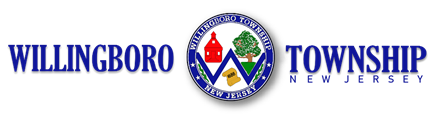 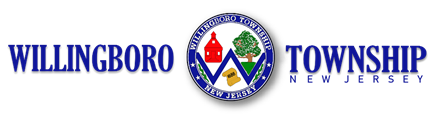 The Public Library exists for the benefit of the citizens of Willingboro and the community-at-large. The first duty of the library is service to the public. It is our mission to serve as a diverse, interactive, digital and physical hub that is built by and for the Willingboro Community. The role of the library is to provide access to information for everyone, with no barriers or judgments. 

The library has 14 full-time employees and seven part-time employees.

This budget represents the library’s contribution, state aid, grants, and the Township appropriation request.
Willingboro Public Library
Organization Chart

November 2024
Library Board of Trustees
Administration
Amy Uetz
Principal Account Clerk

Edward Melville
Custodian

Vacant
Part-Time Custodian

Information Technology
Eulas Boatwright
Systems Administrator
Sandra L. Cronce
Library Director
Reference 


Paulette Doe-Williams
Principal Librarian
Technical Services 


Cathy Helk
Senior Library 
Assistant
Children’s 


Tessa Gallagher
Librarian
Outreach/Social 
Services

Linda Cray
Principal Library 
Assistant
Circulation 


Sylvia Morris
Supervising Library 
Assistant
Leah Goldrick
Part-Time Librarian

Vacant
Library Assistant
Scharle Brown
Library Assistant

Regina Wadley 
Permanent Part-Time 
Library Assistant

Nancy Morris
Part-Time Library Assistant

Marie Lucie Florexil
Part-Time Library Assistant

Barbara Stephens
Part-Time Library Assistant
Marissa Stinson
A/YA Librarian

Jason Seaman
Adult Services Librarian

Marian Jackson
Library Associate

Linda Cope
Part-Time Librarian

Jones Addo
Part-Time Librarian
Carmelo Pereira
Adult Page (p/t)
* Actual and/or encumbered through December 31, 2024
THANK YOU!
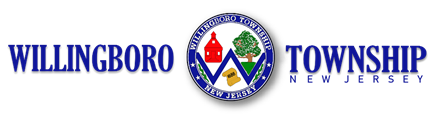